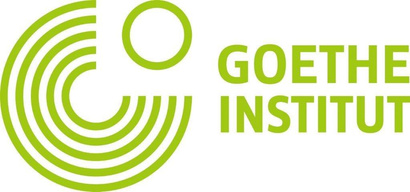 PROJEKTE GEMEINSAM ENTWICKELN
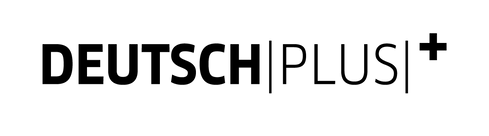 Bei mir und bei dir
Szkoła Podstawowa im. Króla Jana III Sobieskiego w Puszczy Mariańskiej
	MARZENA ŻUCHEWICZ
Społeczna Szkoła Podstawowa nr 1 STO im. Ewarysta Estkowskiego w Łodzi
	MAGDALENA CELMER
Szkoła Podstawowa im. mjr. Henryka Sucharskiego, Chałupki
	MARIA GOŁĄBEK
Szkoła Podstawowa nr 3 Przymierza Rodzin w Warszawie
	URSZULA BOCHENEK
Bei mir und bei dir
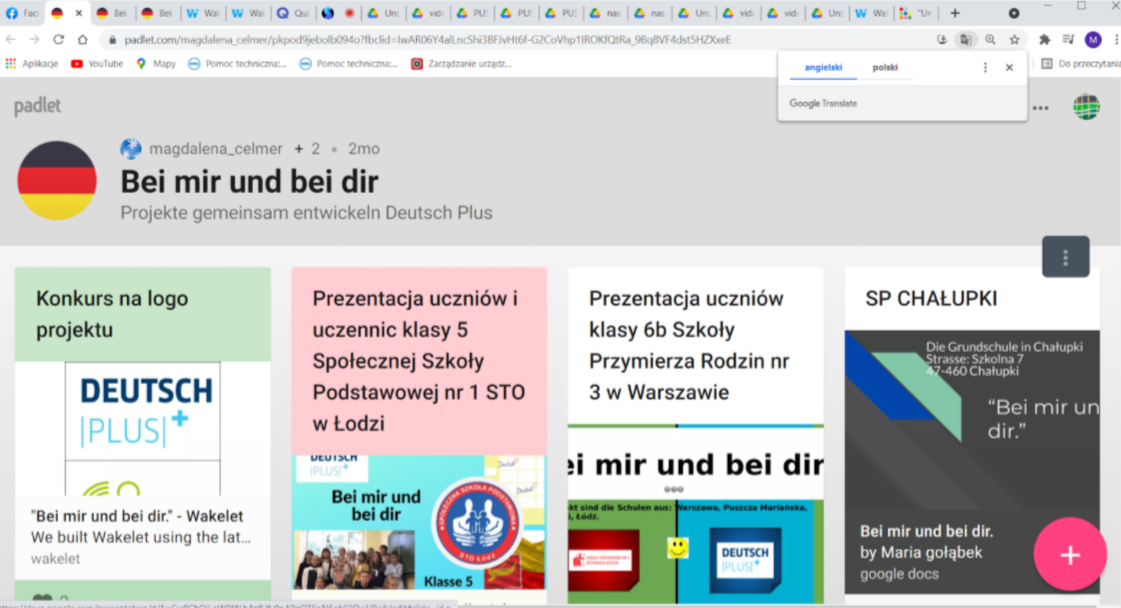 PROJEKTE GEMEINSAM ENTWICKELN
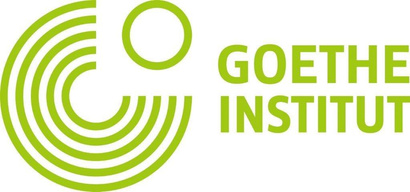 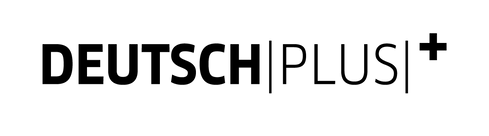 Bei uns und bei euch
Szkoła Podstawowa Sióstr Misjonarek Św. Rodziny im. Bł. Bolesławy Lament w Białymstoku
	JOANNA WILCZEWSKA
Szkoły Podstawowej Nr 1 im. Świętej Królowej Jadwigi w Jerzmanowicach
	ANNA PIECHOTA
Szkoła Podstawowa nr 1 im. Stanisława Staszica w Pile
	ANNA GÓRSKA
Bei uns und bei euch
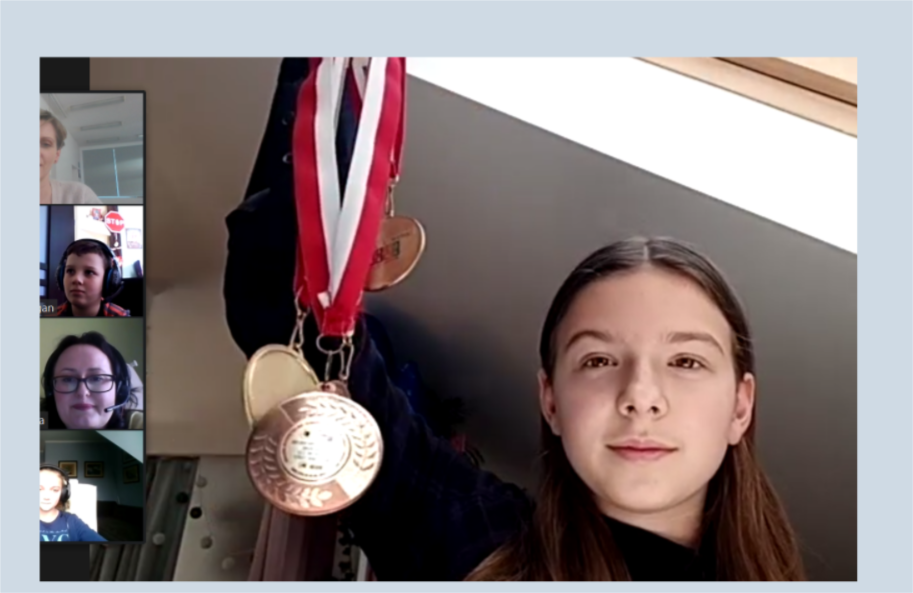 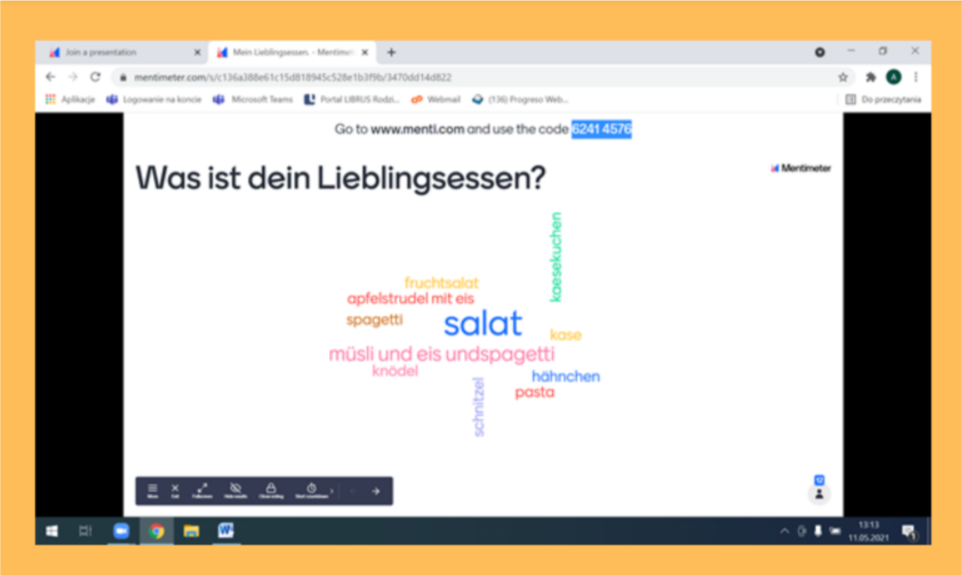 PROJEKTE GEMEINSAM ENTWICKELN
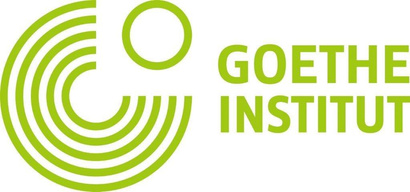 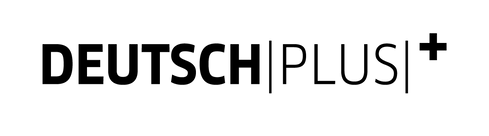 Deutschland ist sehenswert
Szkoły Podstawowej Nr 1 im. Świętej Królowej Jadwigi w Jerzmanowicach
	ANNA PIECHOTA
Piątkowska Szkoła Społeczna im. dr Wandy Błeńskiej w Poznaniu
	ANNA TORZ
Deutschland ist sehenswert
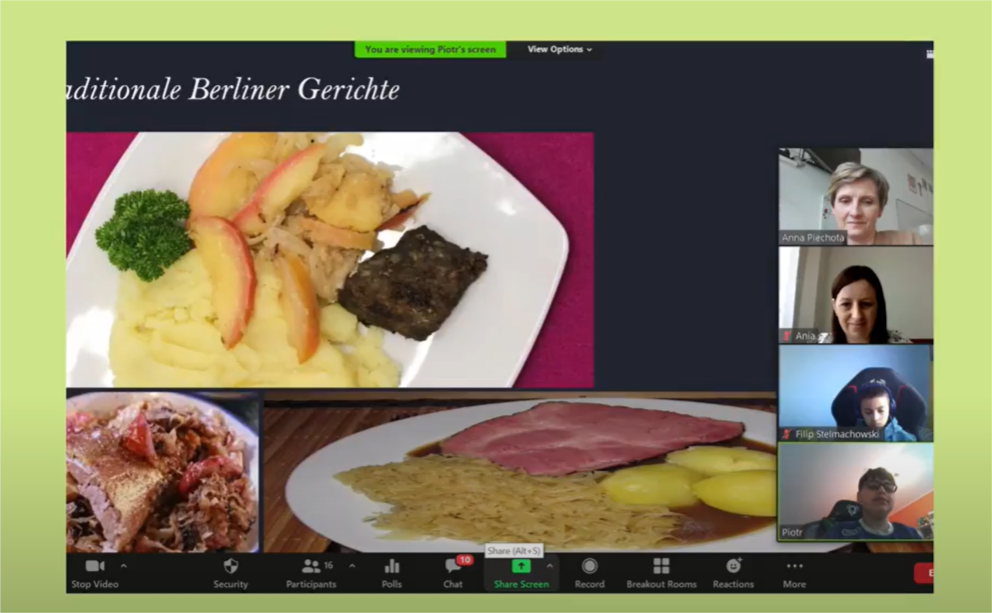 PROJEKTE GEMEINSAM ENTWICKELN
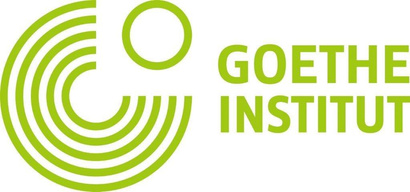 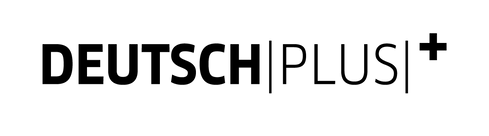 Farben
Szkoły Podstawowej Nr 1 im. Świętej Królowej Jadwigi w Jerzmanowicach
	ANNA PIECHOTA
Społeczna Szkoła Podstawowa nr 2 im. Edwarda hr. Raczyńskiego w Poznaniu
	DOROTA RYDZ
Zespół Szkolno-Przedszkolny w Czernicy
	URSZULA RADZIWANOWSKA
Farben
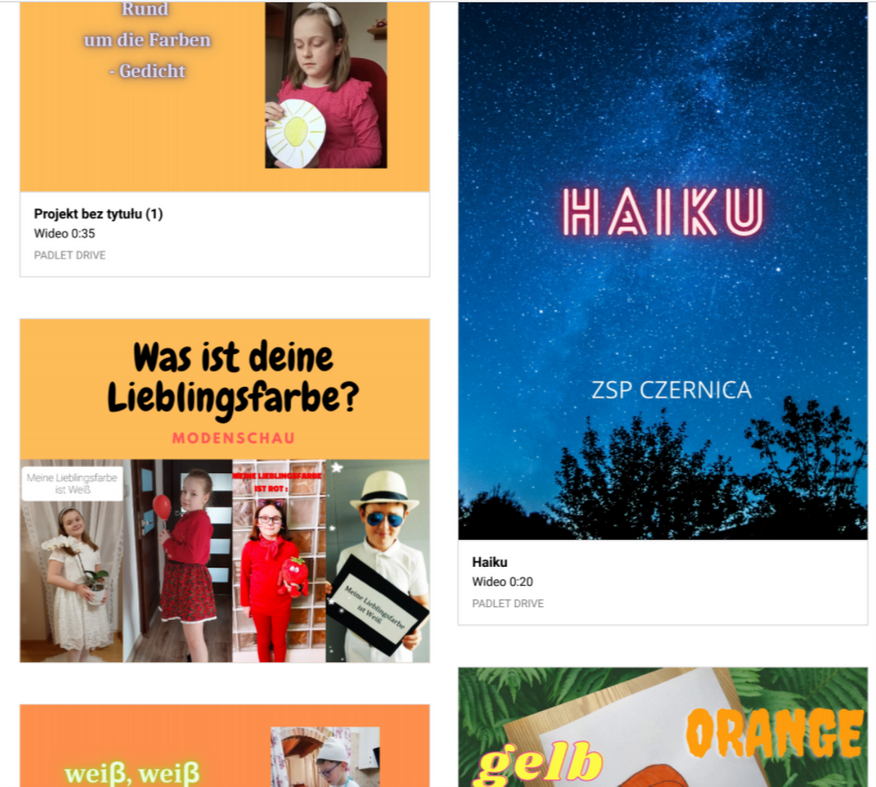 PROJEKTE GEMEINSAM ENTWICKELN
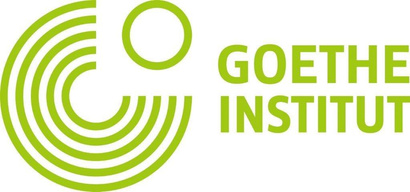 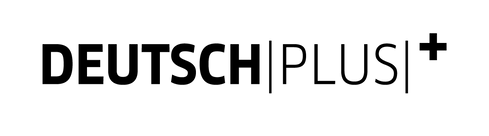 Frohe Ostern!
Zespół Szkół im. Jana Pawła II w Brzózie Królewskiej
	MONIKA POPOWICZ
Publiczna Szkoła Podstawowa Nr 1 z Oddziałami Integracyjnymi 
im. Ignacego Daszyńskiego, Radom
	JUSTYNA PIECYK 
Szkoła Podstawowa im. Anny Wajcowicz w Śmiłowicach
	WIOLETTA KRYSZTOFORSKA
PROJEKTE GEMEINSAM ENTWICKELN
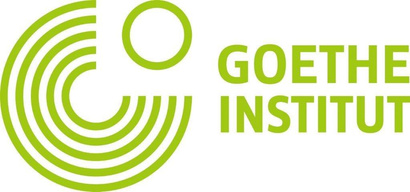 Gesund leben
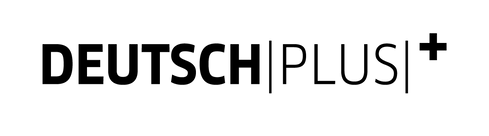 I Liceum Ogólnokształcące im. Mikołaja Kopernika w Radomiu
	TERESA CIEPŁY
IX Liceum Ogólnokształcące im. Zygmunta Wróblewskiego w Krakowie
	IWONA TEKIELAK
Międzynarodowe Liceum Ogólnokształcące im. I.J.Paderewskiego w Lublinie
	MAGDALENA KOSIOR-SZYCHIEWICZ
	MAŁGORZATA ZALEWSKA
Liceum Ogólnokształcące w Zespole Szkół im. Stanisława Staszica w Gąbinie
	MARZENA SOSIŃSKA
Gesund leben
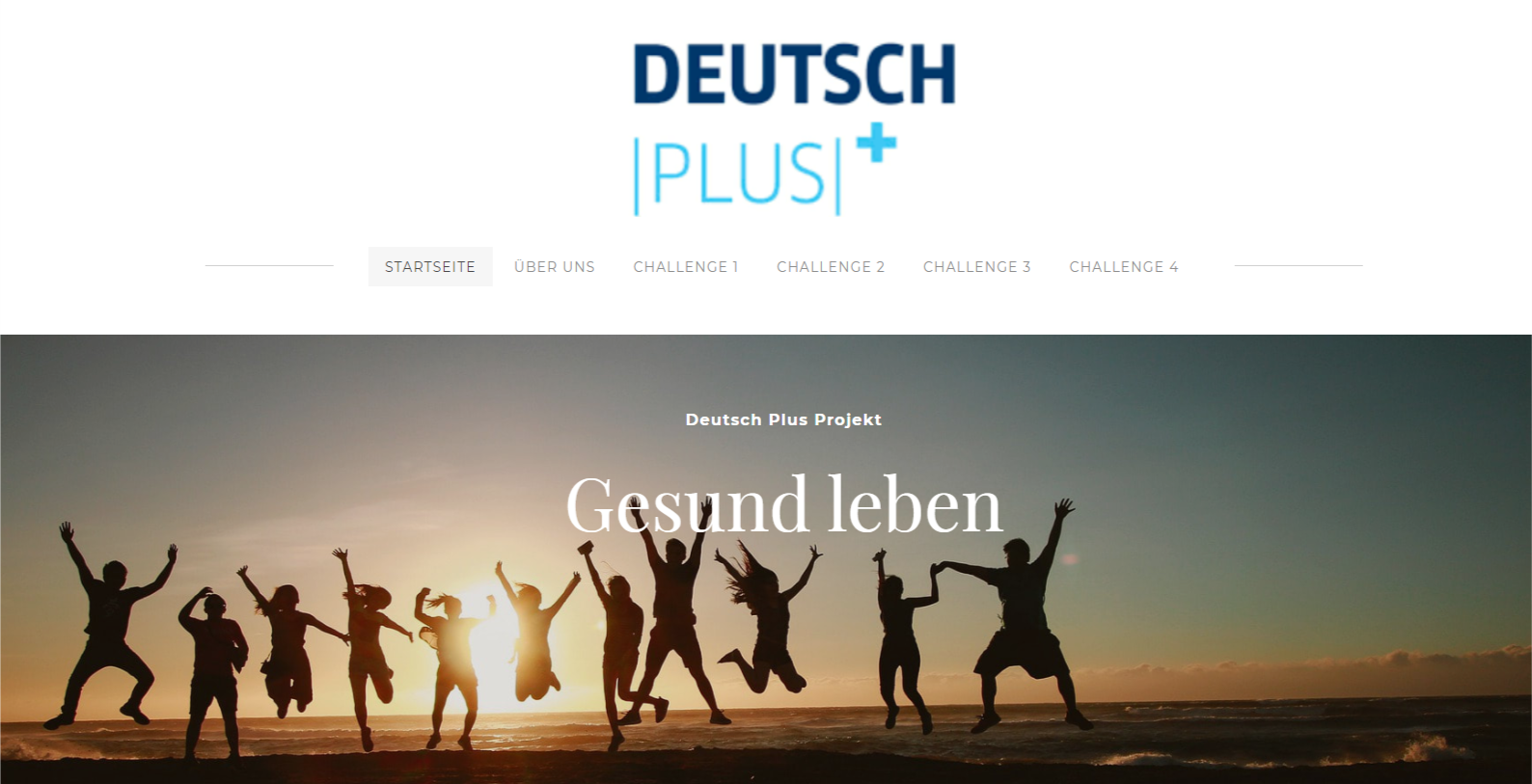 PROJEKTE GEMEINSAM ENTWICKELN
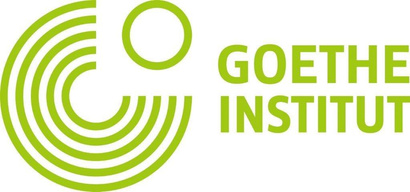 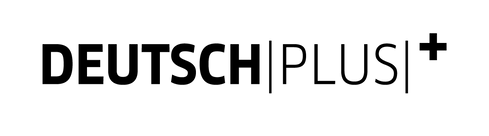 Lern(t) unsere 
Partnerschule kennen
Szkoła Podstawowa w Spalonej
	BEATA ORŁOWSKA-MIELNICZUK
Społeczna Szkoła Podstawowa im. Rady Europy w Lubinie
	BEATA PETRYKOWSKA
Lern(t) unsere 
Partnerschule kennen
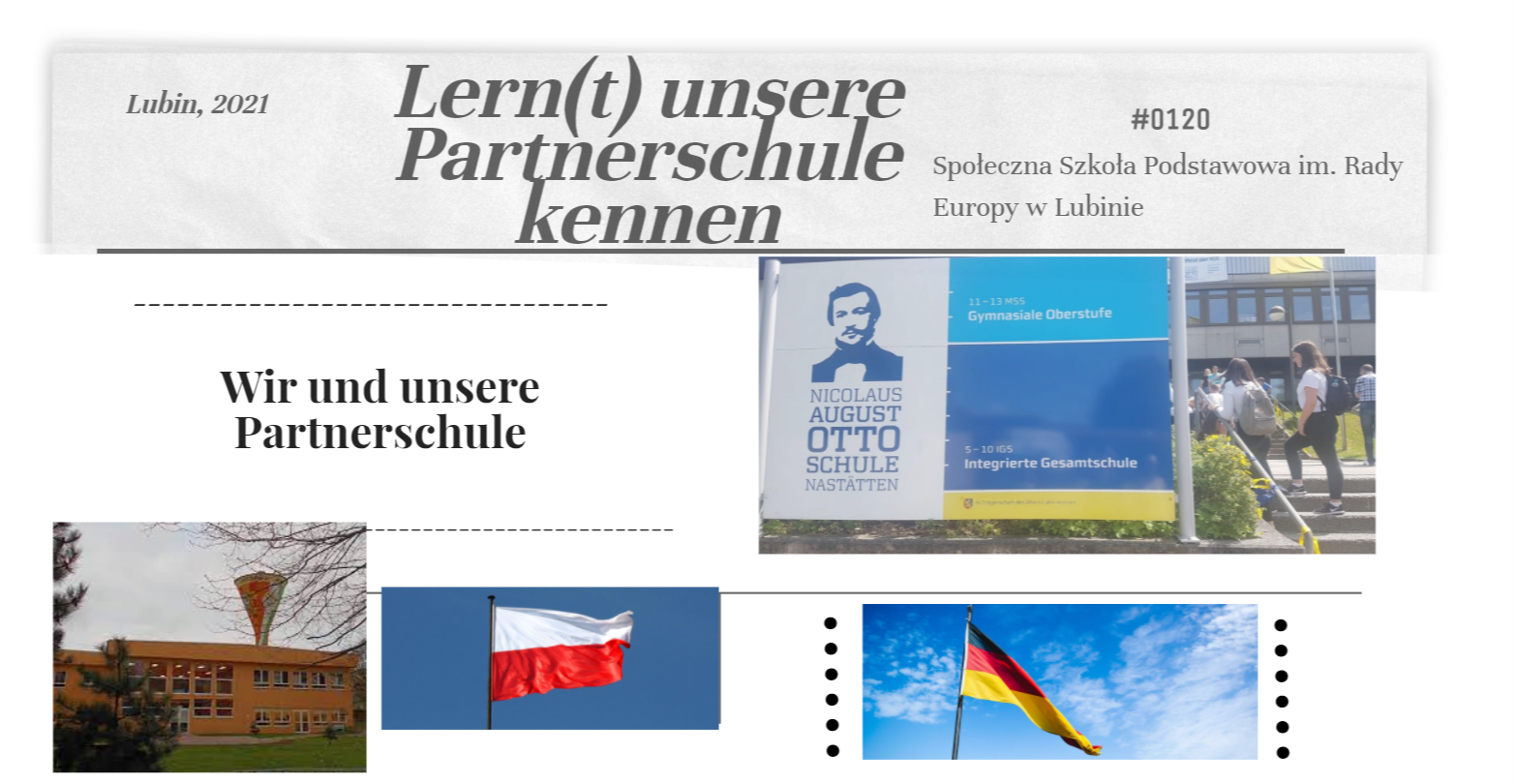 PROJEKTE GEMEINSAM ENTWICKELN
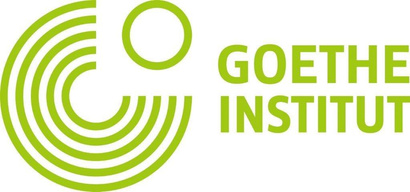 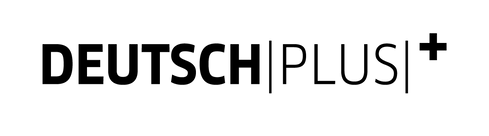 Lokal und gesund essen!
Zespół Szkół nr 5 w Stargardzie 
	MARTA PYCH-LIPIŃSKA 
Zespół Szkół Budowalno-Geodezyjnych w Białymstoku
	MAGDALENA OTTO
Lokal und gesund essen!
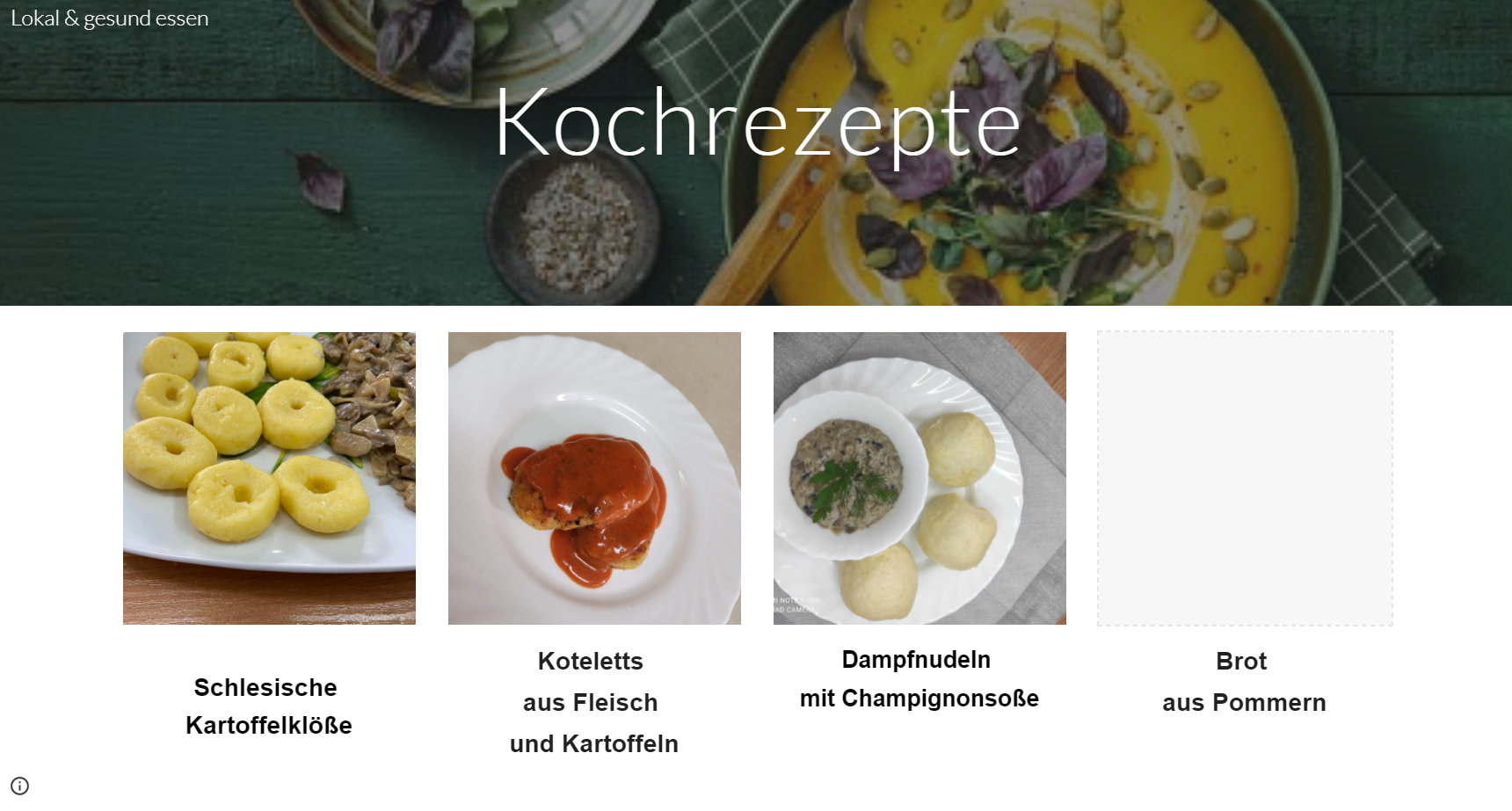 PROJEKTE GEMEINSAM ENTWICKELN
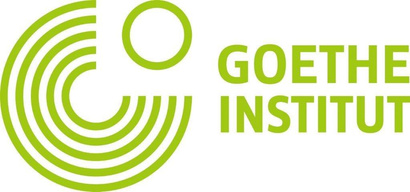 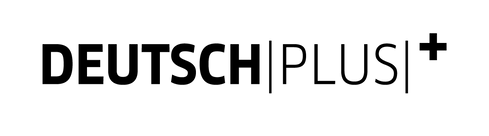 Meine Hobbys, meine Stadt und meine Schule
Szkoła Podstawowa nr 2 im. Augusta hr. Cieszkowskiego w Luboniu
	ALINA MALINOWSKA
Szkoła Podstawowa nr 39 w Gdyni
	JOANNA KRASZEWSKA
Meine Hobbys, meine Stadt und meine Schule
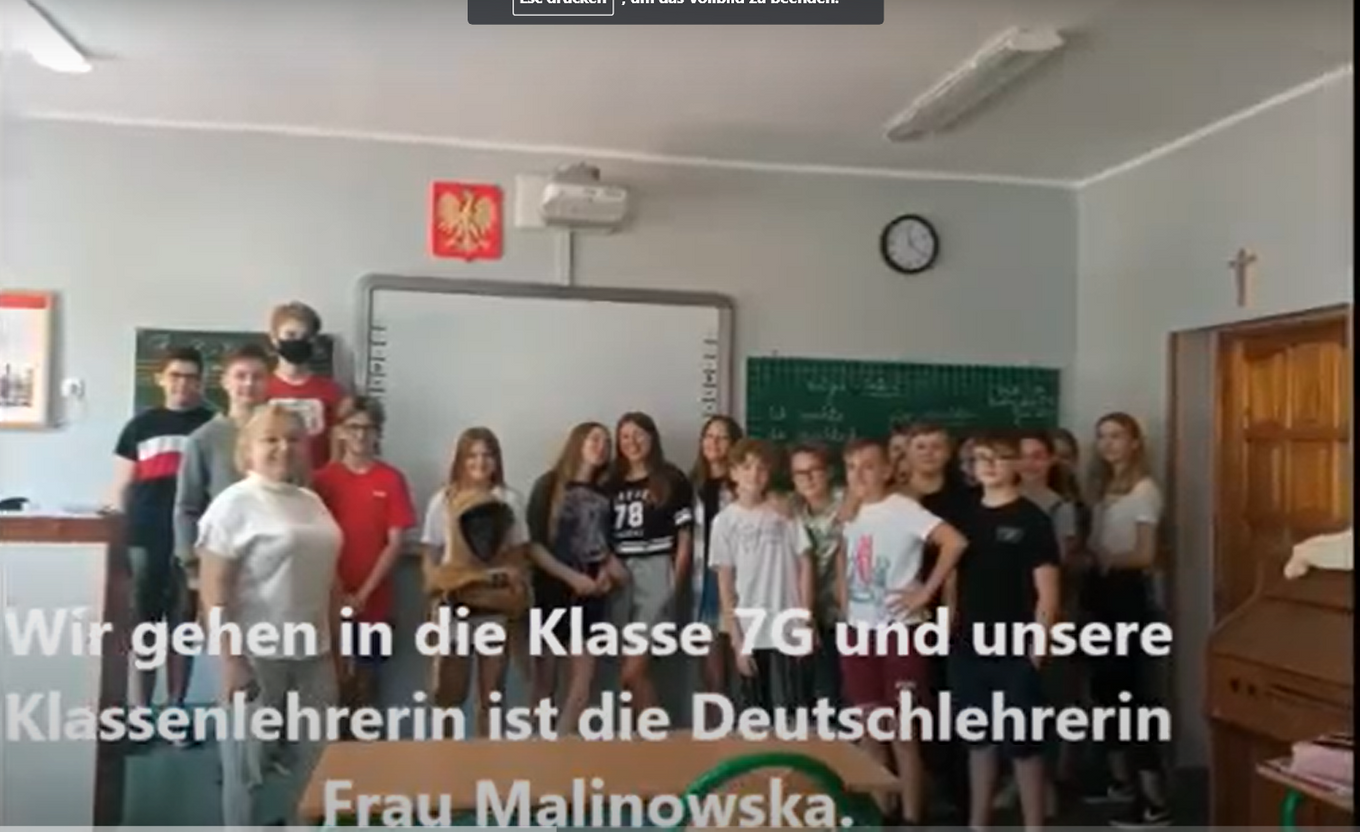 PROJEKTE GEMEINSAM ENTWICKELN
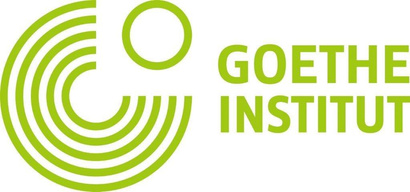 Meine Klasse findet 
Deutsch klasse!
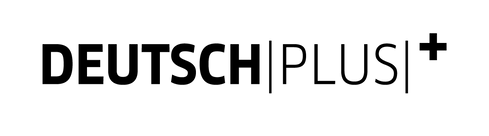 Szkoła Podstawowa nr 3 im. 1 Pułku Ułanów Krechowieckich w Augustowie
	URSZULA KUCZYŃSKA
Szkoła Podstawowa im. Wincentego Pallottiego w Ożarowie Mazowieckim
	MARTA KOZAK
Społeczna Szkoła Podstawowa nr 1 STO im. Ewarysta Estkowskiego w Łodzi
	MAGDALENA CELMER	HANNA KRÓLIKOWSKA
Meine Klasse findet 
Deutsch klasse!
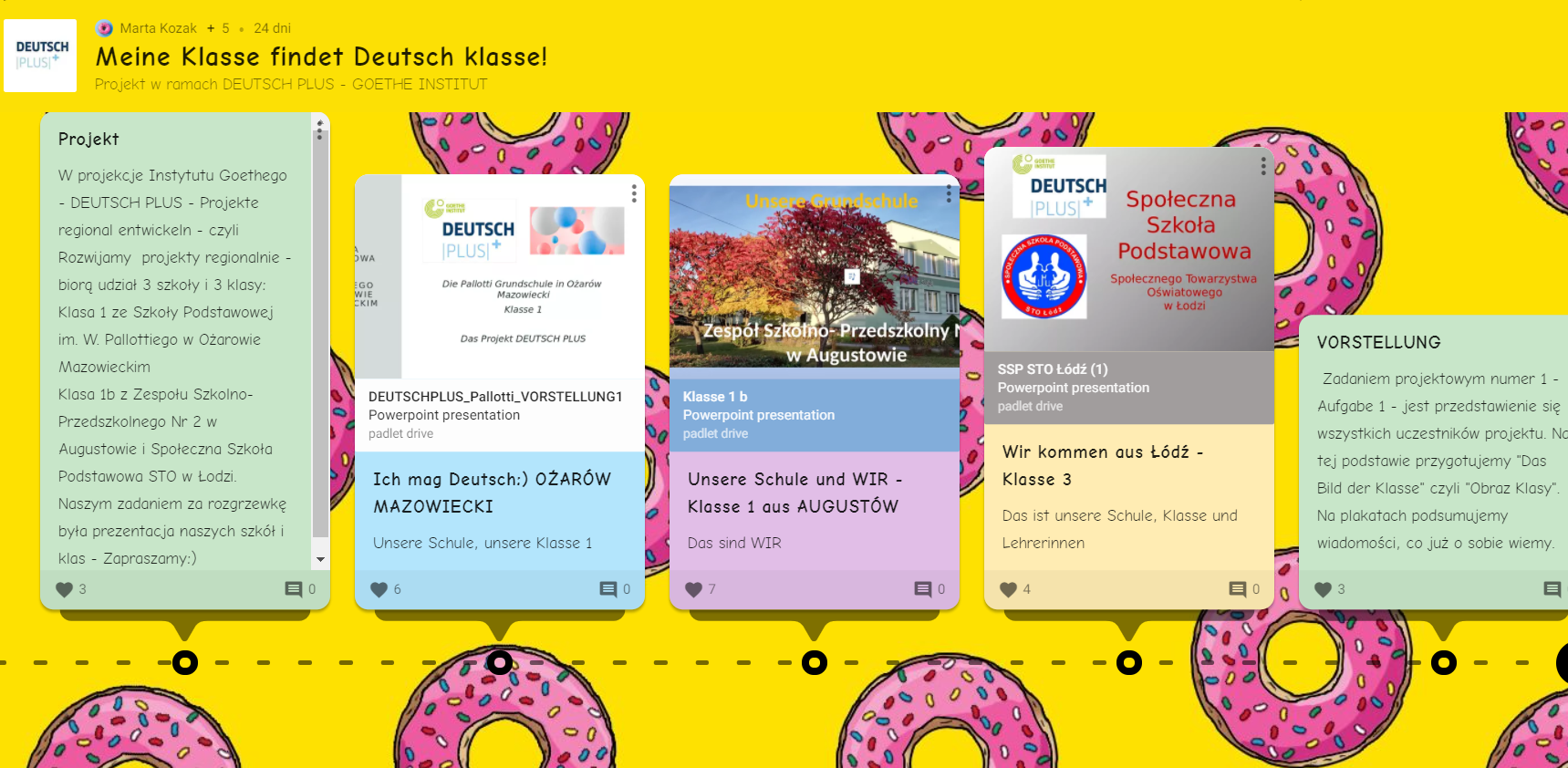 PROJEKTE GEMEINSAM ENTWICKELN
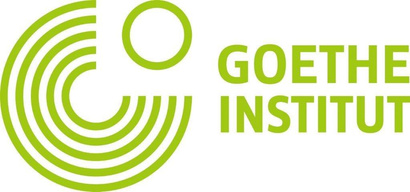 Meine Stadt - 
bekannt und unbekannt
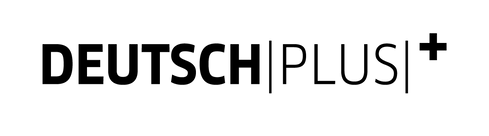 Szkoła Podstawowa Nr 80 im. Tysiąclecia Wrocławia, Wrocław
	ANNA PIESIEWICZ
Szkoła Podstawowa nr 3 Przymierza Rodzin w Warszawie
	MAGDALENA ŚWIĘCICKA
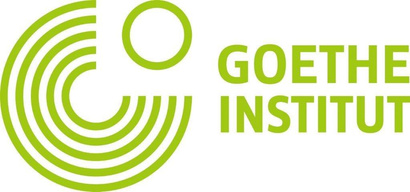 PROJEKTE GEMEINSAM ENTWICKELN
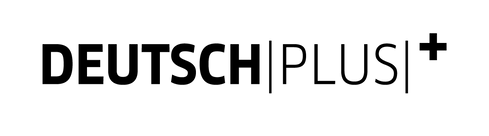 Mode für die Schule
(Essen, Umwelt, Musik, Kleidung, Sport, Sprache)
I LO im. Mikołaja Kopernika w Łodzi
	ANNA KAŹMIERCZAK, LIDIA SZYBURSKA
Zespół Szkół Ekonomicznych im. Stanisława Staszica w Słupsku 
	BARBARA MIEDZIEWSKA
Liceum Ogólnokształcące z Oddziałami Dwujęzycznymi im. Bolesława Chrobrego w Bielawie 
	BEATA DANIEL
Niepubliczne Liceum Ogólnokształcące w Lublinie, Lubelska Szkoła Realna
	PAULINA WAWRZYSZAK
Mode für die Schule
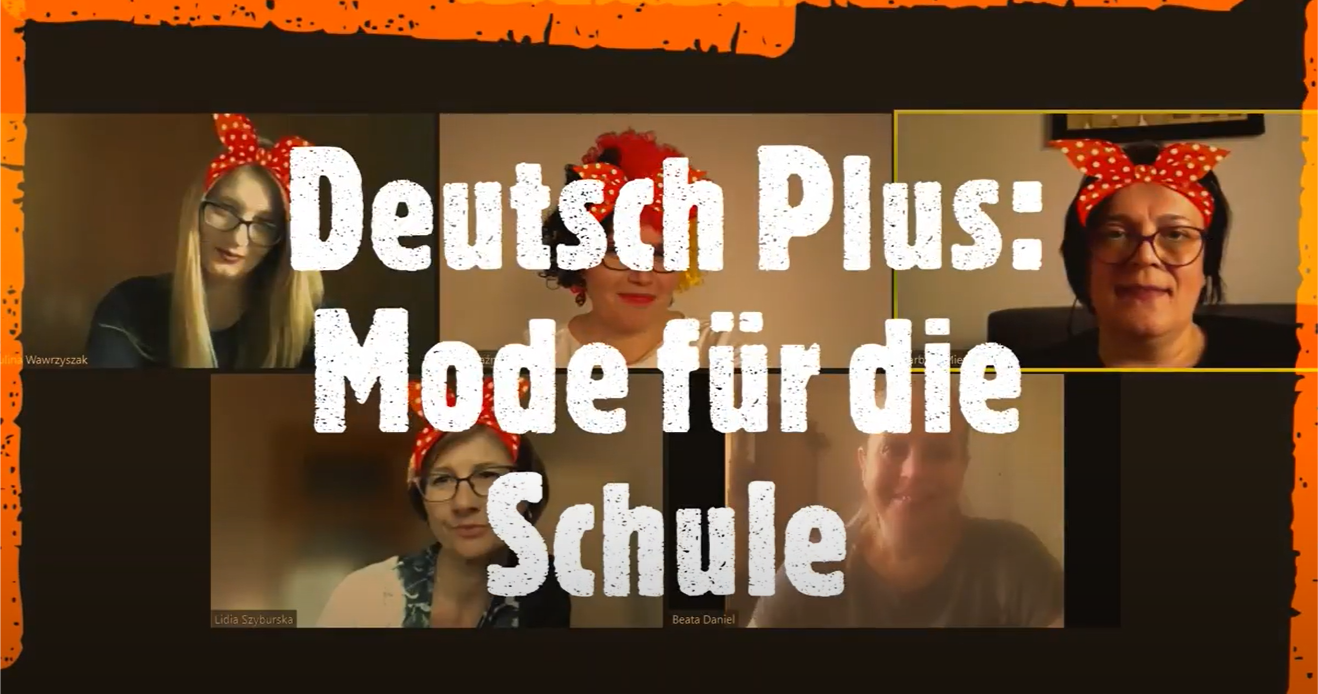 PROJEKTE GEMEINSAM ENTWICKELN
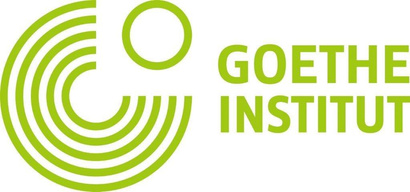 Ostern
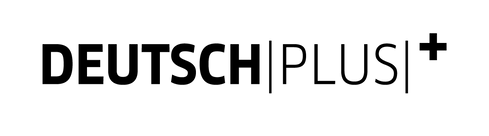 Zespół Szkół im. Jana Pawła II w Brzózie Królewskiej
	MONIKA POPOWICZ
Zespół Szkolno-Przedszkolny w Borkowie
	IZABELA EBEL
Szkoła Podstawowa im. św. St. Kostki w Nowej Wsi Szlacheckiej
	JOANNA GRUCA
Szkoła Podstawowa im Wł. Rdzanowskiego w Radziejowicach
	SYLWIA WŁODARCZYK
PROJEKTE GEMEINSAM ENTWICKELN
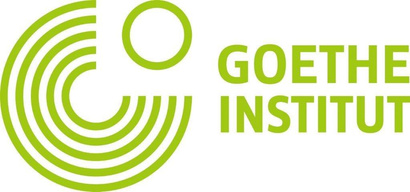 Rund um das Essen
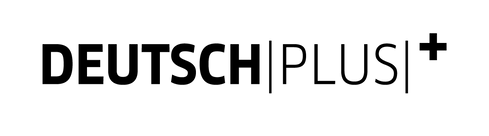 Społeczna Szkoła Podstawowa OMEGA im. Górnośląskich Noblistów Katowice
	MONIKA TOMASZEWSKA

Szkoła Podstawowa w Ligocie i Bieganinie
	MAŁGORZATA OWCZAREK-ZIELIŃSKA

Szkoła Podstawowa nr 1 im. Adama Borysa w Witkowie
Zespół Szkolno-Przedszkolny w Powidzu
	ELIZA MARCINKOWSKA

Szkoła Podstawowa Nr 23 w Rzeszowie 
	ANETA RYLSKA-JURUŚ
Rund um das Essen
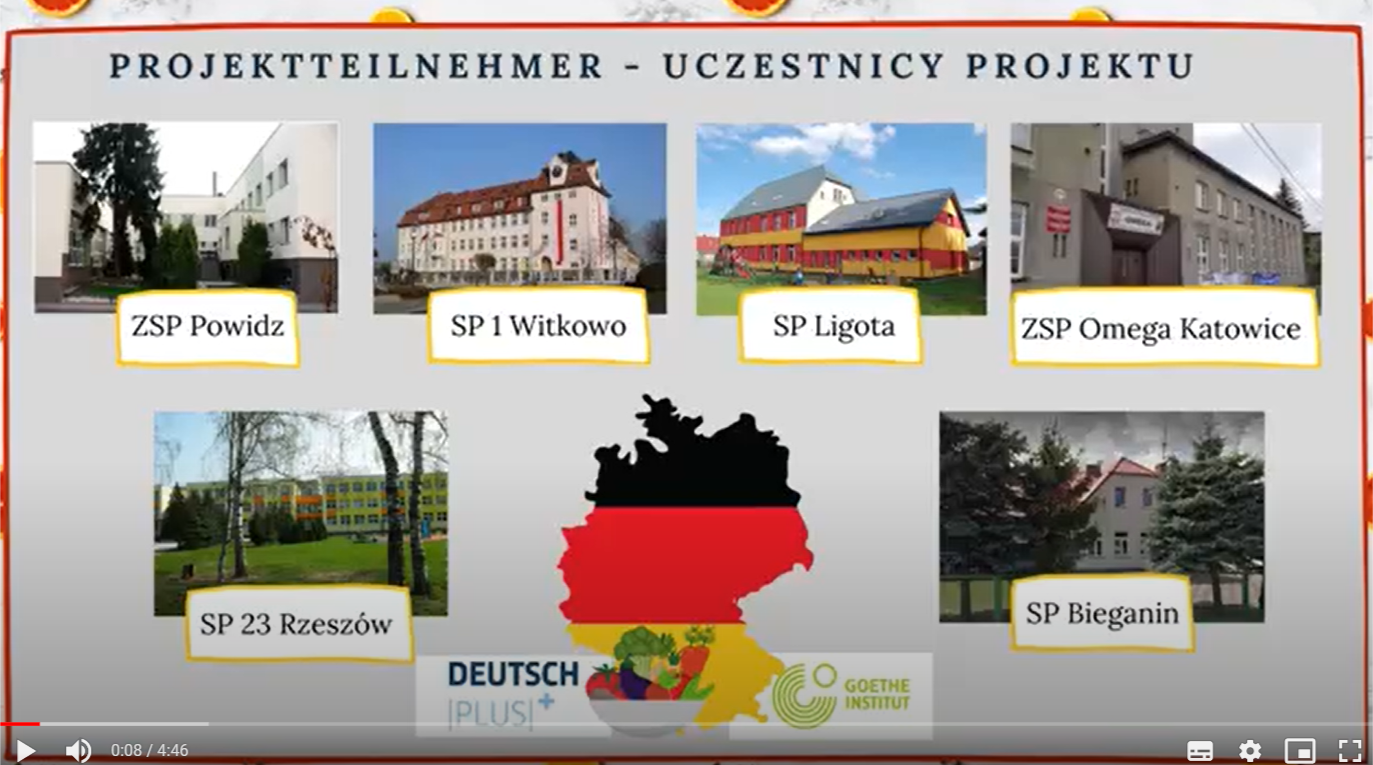 PROJEKTE GEMEINSAM ENTWICKELN
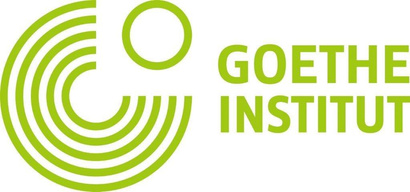 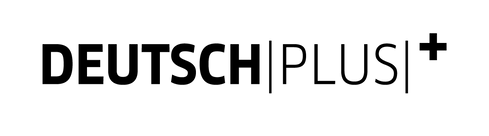 Singen, spielen, 
auf der Bühne stehen!
Szkoła Podstawowa im. Marii Konopnickiej w Zaczarniu
	ANNA WARCHAŁOWSKA

Społeczna Szkoła Podstawowa im. Księcia Józefa Poniatowskiego Towarzystwa Oświatowego "Edukacja" w Łodzi 
	ANETA FORMAŃSKA
PROJEKTE GEMEINSAM ENTWICKELN
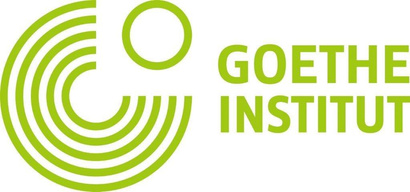 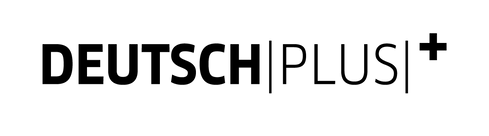 Sport vereint uns
Szkoła Podstawowa w Srocku
	AGNIESZKA BŁASZCZYK

Publiczna Szkoła Podstawowa nr 1 z Oddziałami Integracyjnymi im. Jana III Sobieskiego w Szydłowcu
	AGNIESZKA TUREK
PROJEKTE GEMEINSAM ENTWICKELN
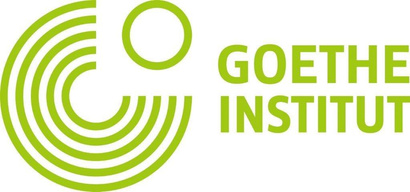 Wir und unsere Hobbys
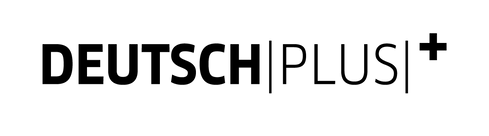 Szkoła Podstawowa nr 3 Przymierza Rodzin w Warszawie
	URSZULA BOCHENEK

Szkoła Podstawowa z Oddziałami Dwujęzycznymi Montessori-Schule, Włocławek
	MAGDALENA BOCHMAN

Szkoła Podstawowa Nr 56 im. Kpt. Ż.W. Konstantego Maciejewicza w Szczecinie
	ANNA SAWIŃSKA

Szkoła Podstawowa im. Króla Jana III Sobieskiego w Puszczy Mariańskiej
	MARZENA ŻUCHEWICZ

Społeczna Szkoła Podstawowa im. Księcia Józefa Poniatowskiego Towarzystwa Oświatowego "Edukacja" w Łodzi
	ANETA FORMAŃSKA
Wir und unsere Hobbys
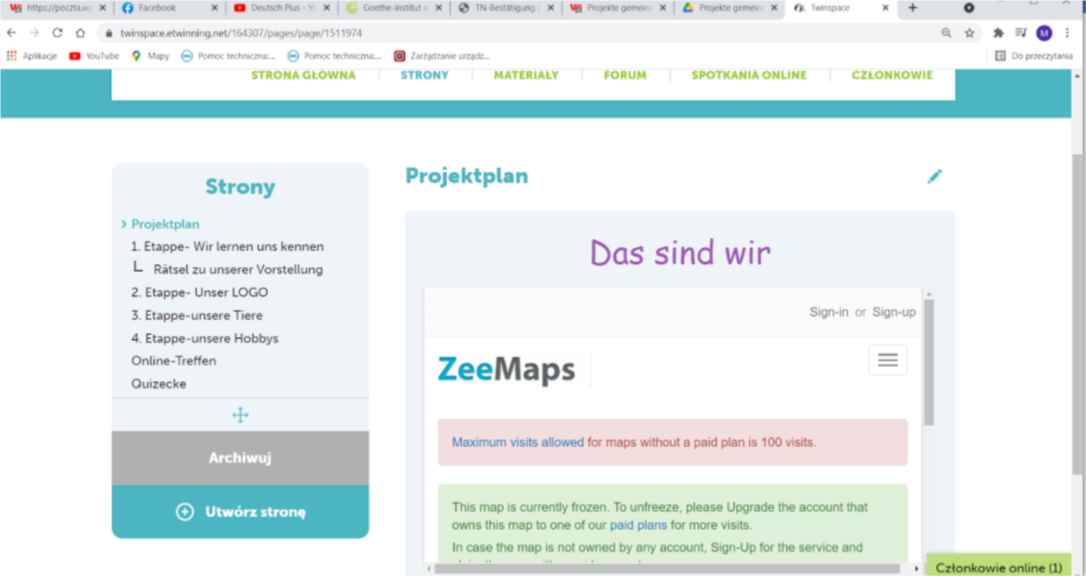 PROJEKTE GEMEINSAM ENTWICKELN
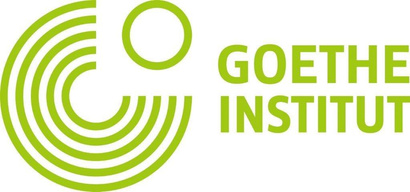 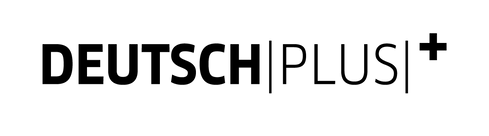 Wir und unsere Umgebung
Publiczna Szkoła Podstawowa w Pławnie
PSP im. Kornela Makuszyńskiego w Ciężkowicach
	GABRIELA OCIEPA

Szkoła Podstawowa im. Orła Białego w Jaroszowcu
	VIOLETTA AUGUŚCIK

Szkoła Podstawowa im. Pomnik Rodła, Dąbrówka Wielkopolska
	WIOLETTA WACHOWSKA-HYSZKA
Wir und unsere Umgebung
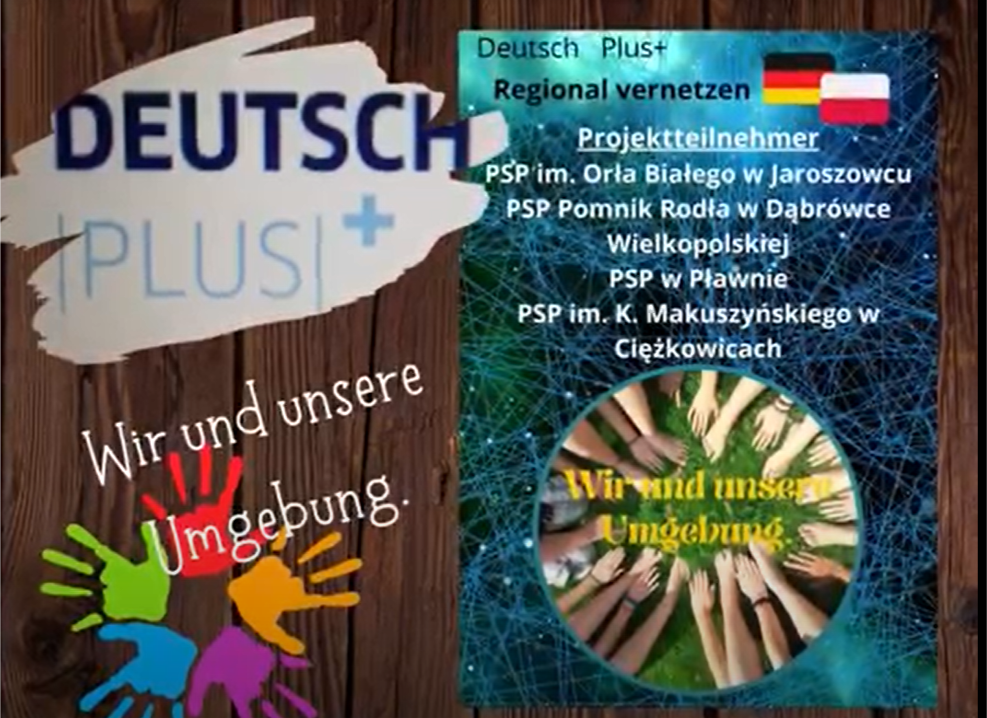 PROJEKTE GEMEINSAM ENTWICKELN
Wir können 
gute Freunde sein
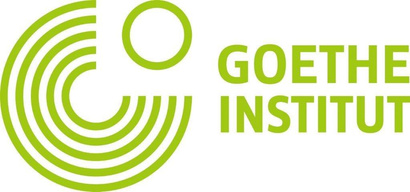 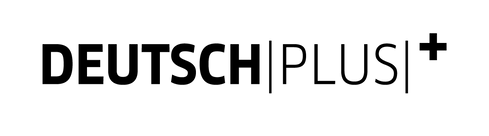 Szkoła Podstawowa w Srocku
	AGNIESZKA BŁASZCZYK

I Społeczna Szkoła Podstawowa Społecznego Towarzystwa Oświatowego Sto Gdańsk
	MIROSŁAWA CZOCHAŃSKA
PROJEKTE GEMEINSAM ENTWICKELN
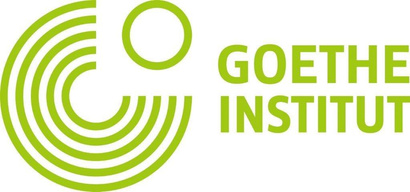 Woher kommt der Osterhase?
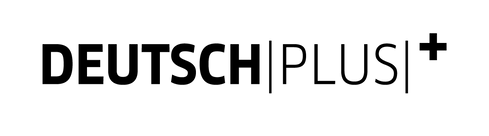 Szkoła Podstawowa nr 11 im. Henryka Sienkiewicza w Puławach
	HANNA BILOTSERKOVETS

Szkoła Podstawowa im. mjr. Henryka Sucharskiego, Chałupki
	MARIA GOŁĄBEK

Szkoła Podstawowa nr 368 im. "Polskich Olimpijczyków" w Warszawie
	ALINA CIEŚLAK

Szkoła Podstawowa nr 29 im. Adama Mickiewicza w Lublinie 
	DOMINIKA BRZOZOWSKA-SKOWRONEK
Woher kommt der Osterhase?
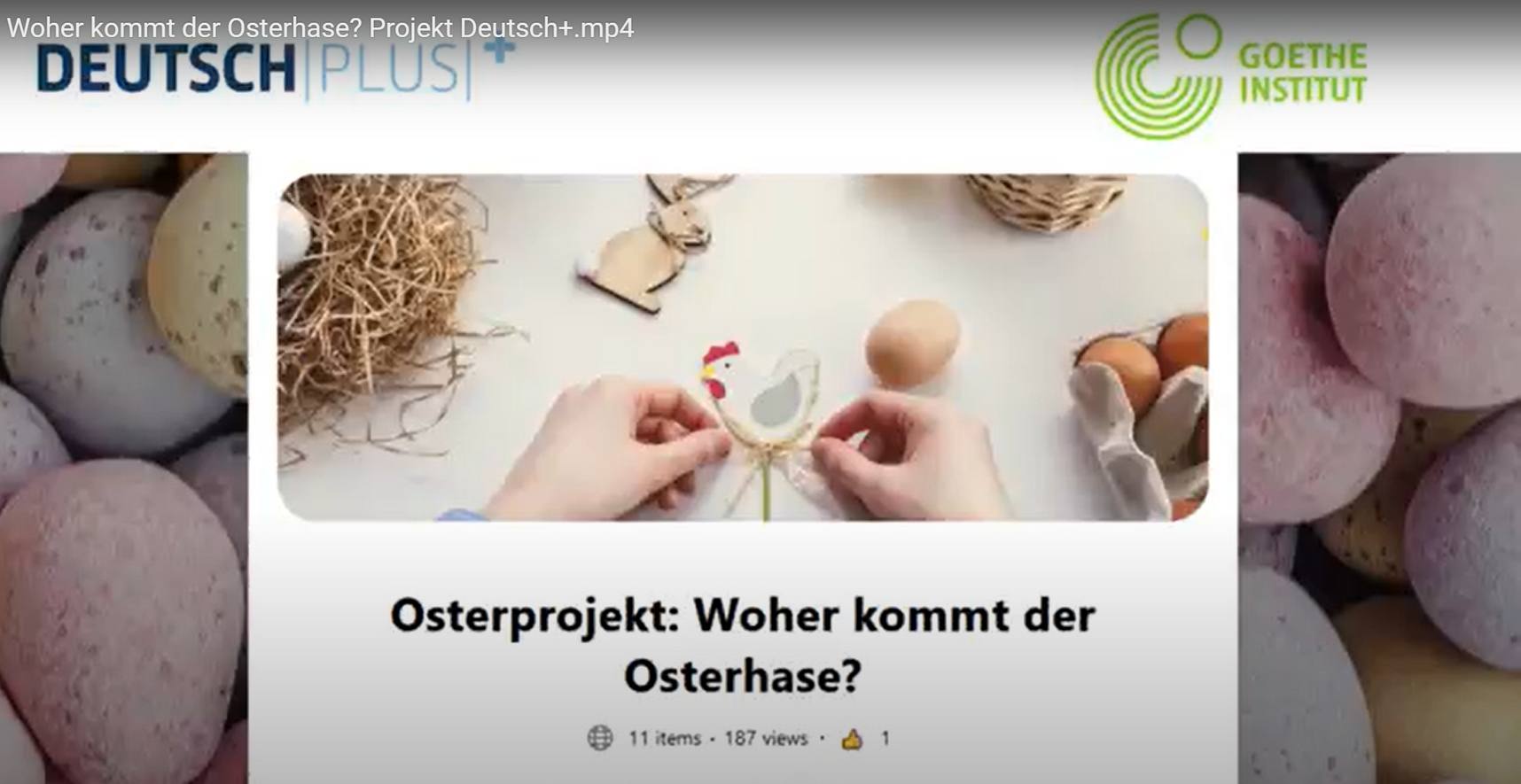